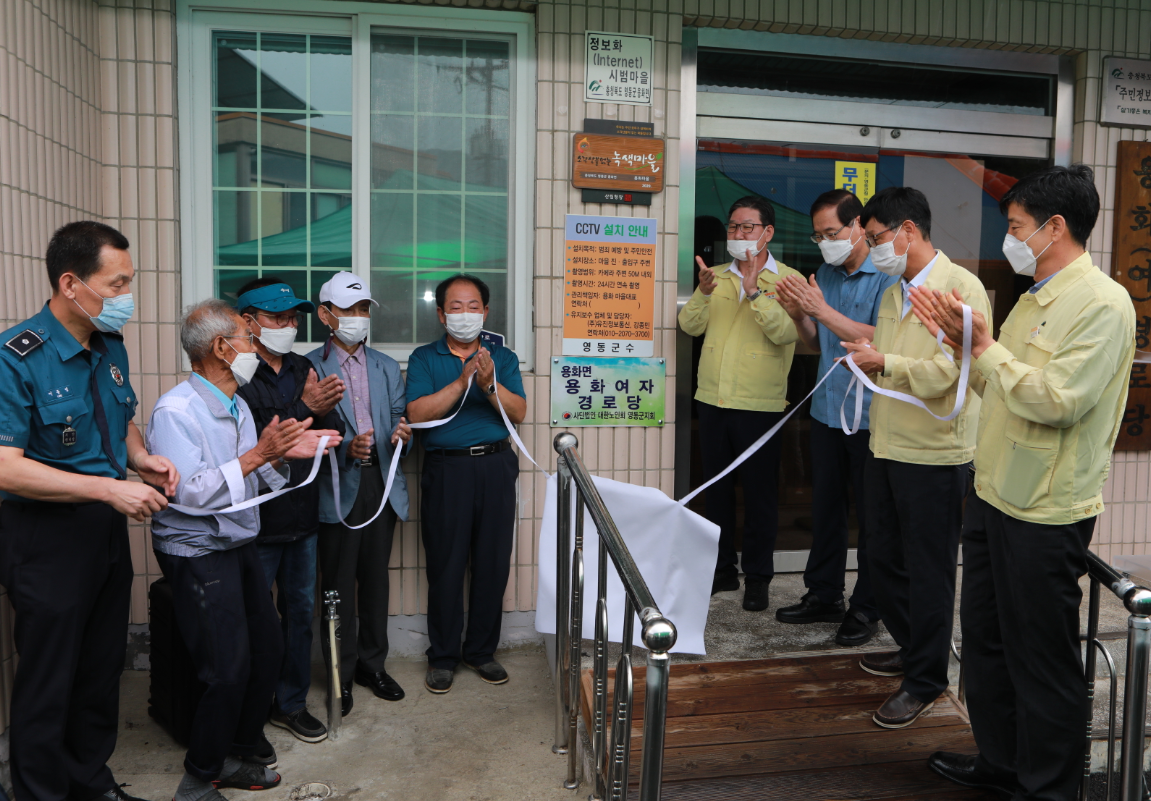 [Speaker Notes: 먼저, 지금의 옥천입니다.]
7-1.  유휴 산림자원의 자산화 사업 참여자 모집 (2차)
신청기간 : 20. 7. 20. ~ 20. 8. 14. 
신청대상 : 산촌 아닌 지역에서 거주 후, 산촌으로 이주한지 
      5년 이내 또는 1년 이내 귀산촌을 예정하고 있는 세대 

7-2.  산사태취약지역 실태조사 용역
양강면 만계리 산22-7번지 외 10개소 / 7,700천원
주민대피체계 구축, 산사태발생 우려지역 기초조사 등 실시

7-3.  명품테마 임도조성사업 추진
양강면 산막리 산29-1번지 일원 / 57백만원 

7-4.  산림재해일자리(산사태예방단, 보호지원단) 모집공고
공고기간 : 20. 8. 10. ~ 8. 14. / 모집인원 : 12명

7-5.  봄철 임산물 저온피해 재난지원금 지급
8월 중 / 103,475천원 / 371농가 / 198ha 
임산물 피해에 대한 재난지원금 (재난지수 300이하)

7-6.  FTA직접피해보전사업 현지조사
8월 중 / FTA(밤)폐업신청자 현지조사 및 전산입력

7-7.  힐링타운 무장애나눔길 조성사업  추진
영동읍 매천리 산35-1번지(힐링타운 내)  / 1,859백만원
약2.6km / 숲길 및 산책로, 체험시설, 편의시설 등 조성
